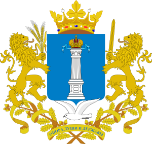 Министерство просвещения и воспитания Ульяновской области
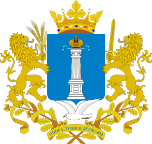 Исполнение Указа Президента Российской Федерации от 01.06.2012 № 761 «О Национальной стратегии действий в интересах детей на 2012 - 2017 годы» в части доведения средней заработной платы педагогических работников организаций дополнительного образования до уровня средней заработной платы учителей в регионе
Докладчик: заместитель Министра- Директор департамента административного обеспечения Министерства просвещения и воспитания Ульяновской области 
И.В.Балашова
2020 г.
Средняя заработная плата педагогических работников организаций дополнительного образования должна составлять величину не менее уровня средней заработной платы учителей общеобразовательных организаций в регионе                               
ЦЕЛЕВОЙ ПОКАЗАТЕЛЬ НА 2020 ГОД
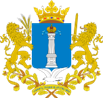 Министерство просвещения и воспитания Ульяновской области
28101 руб.
За январь-октябрь текущего года в целом по области уровень средней заработной платы педагогов дополнительного образования составил лишь 95,7%
4
ВЫПОЛНЕНИЕ ЦЕЛЕВОГО ПОКАЗАТЕЛЯ ЗА ЯНВАРЬ-ОКТЯБРЬ 2020 ГОДА:
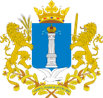 Министерство просвещения и воспитания Ульяновской области
Министерство просвещения и воспитания Ульяновской области
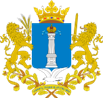 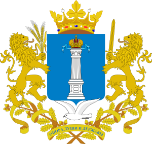 Министерство просвещения и воспитания Ульяновской области
СПАСИБО ЗА ВНИМАНИЕ!
2020 г.